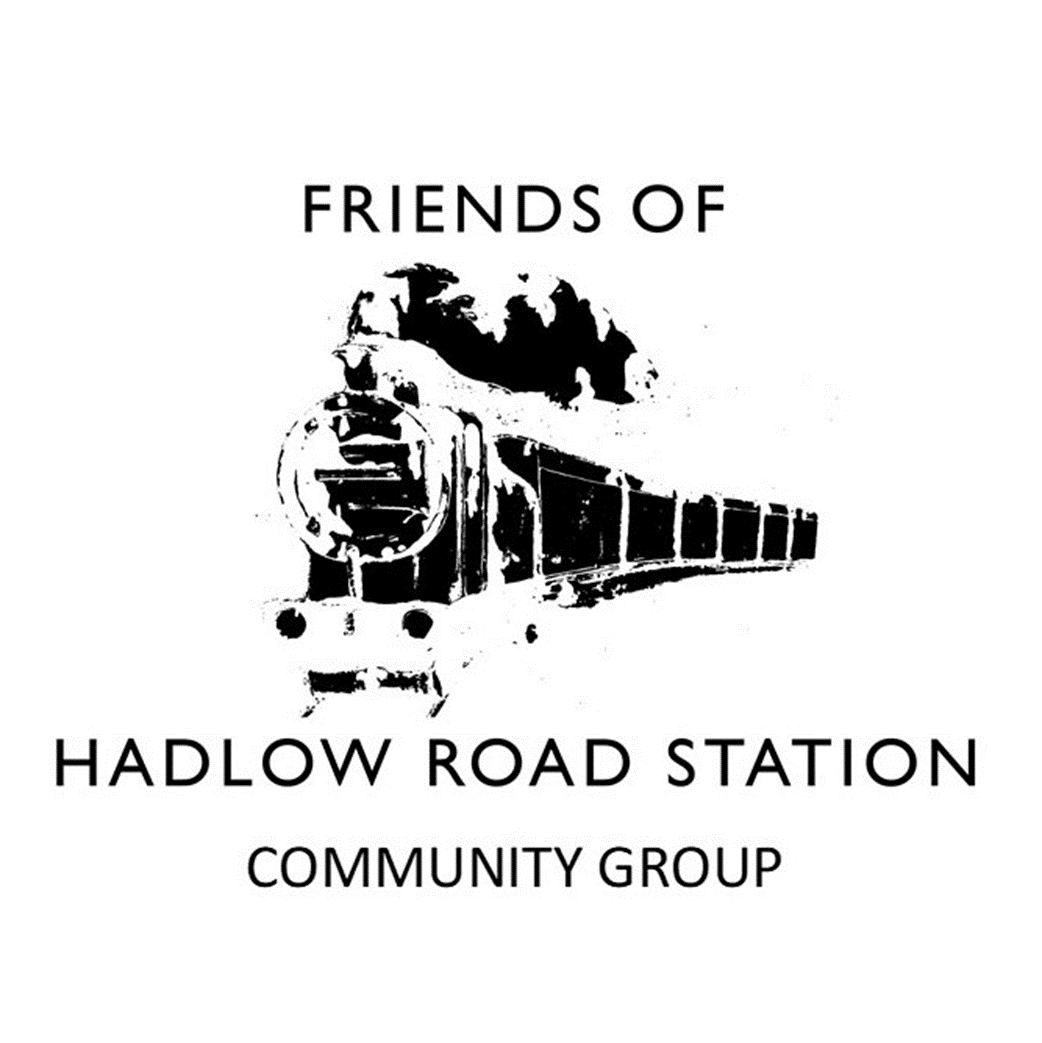 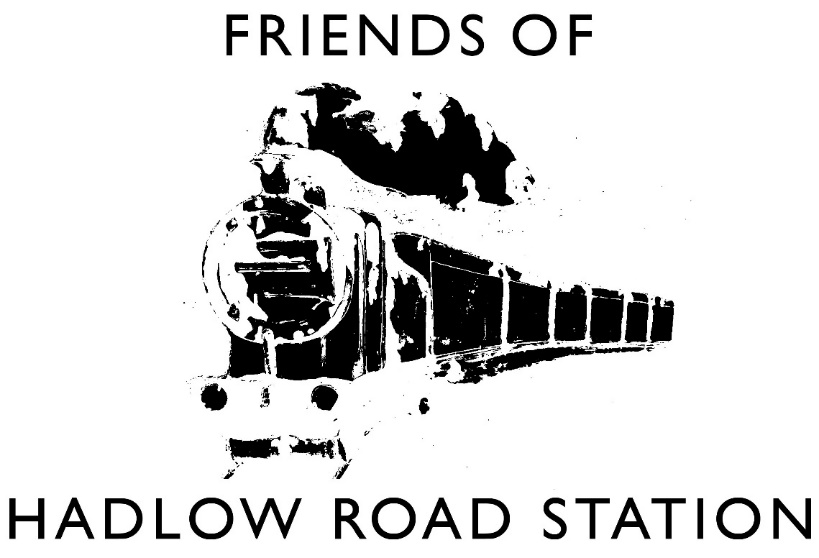 Willaston District Community Plan (2014) identified 2 key points for Hadlow Road Station :
Maintenance and enhancement of the station buildings and immediate environment (owned by CWaC).
Development of the station as a community heritage resource.

FHRS inaugural AGM March 2015 with an agreed Constitution, Officers and short, medium and long term development plans.
FHRS Annual Santa’s Grotto since 2016 :
Much appreciated support from the following towards our Community Festivities:

FHRS Volunteers
Santas: John Woodrow & Mike Bladon
Elves: Willaston Ranger Guides & students from Ellesmere Port C of E College
Musical Entertainment: 
Simon-le-Barber
Hadlow Green Singers
Riversign Choir
Balloon Man: Mike Boyle
Miniature Steam Traction Train Rides: Bill Hatton
Face Painter: Lillian Chapman
St John’s Ambulance
Santa’s Grotto
In the signal box (1)
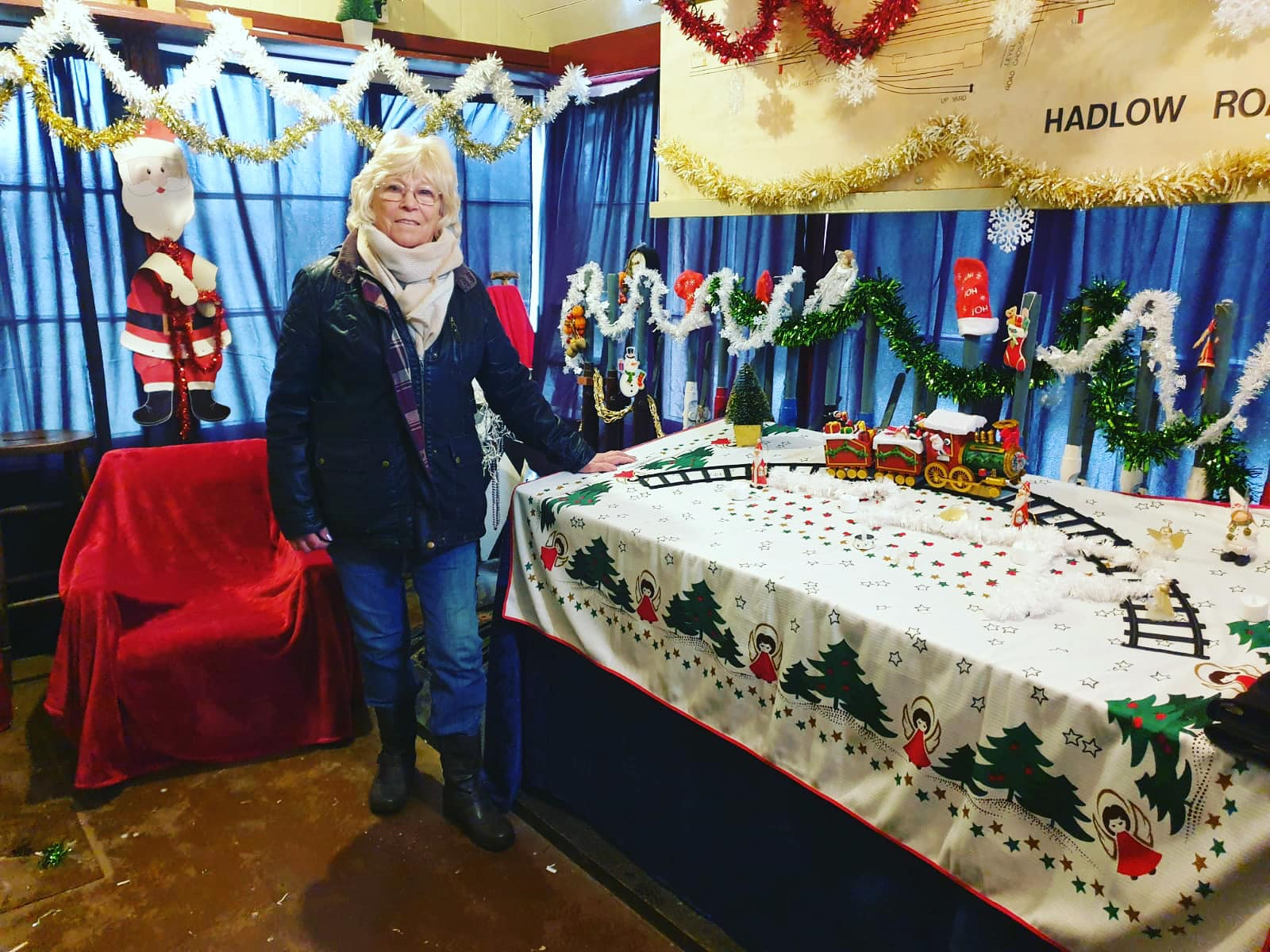 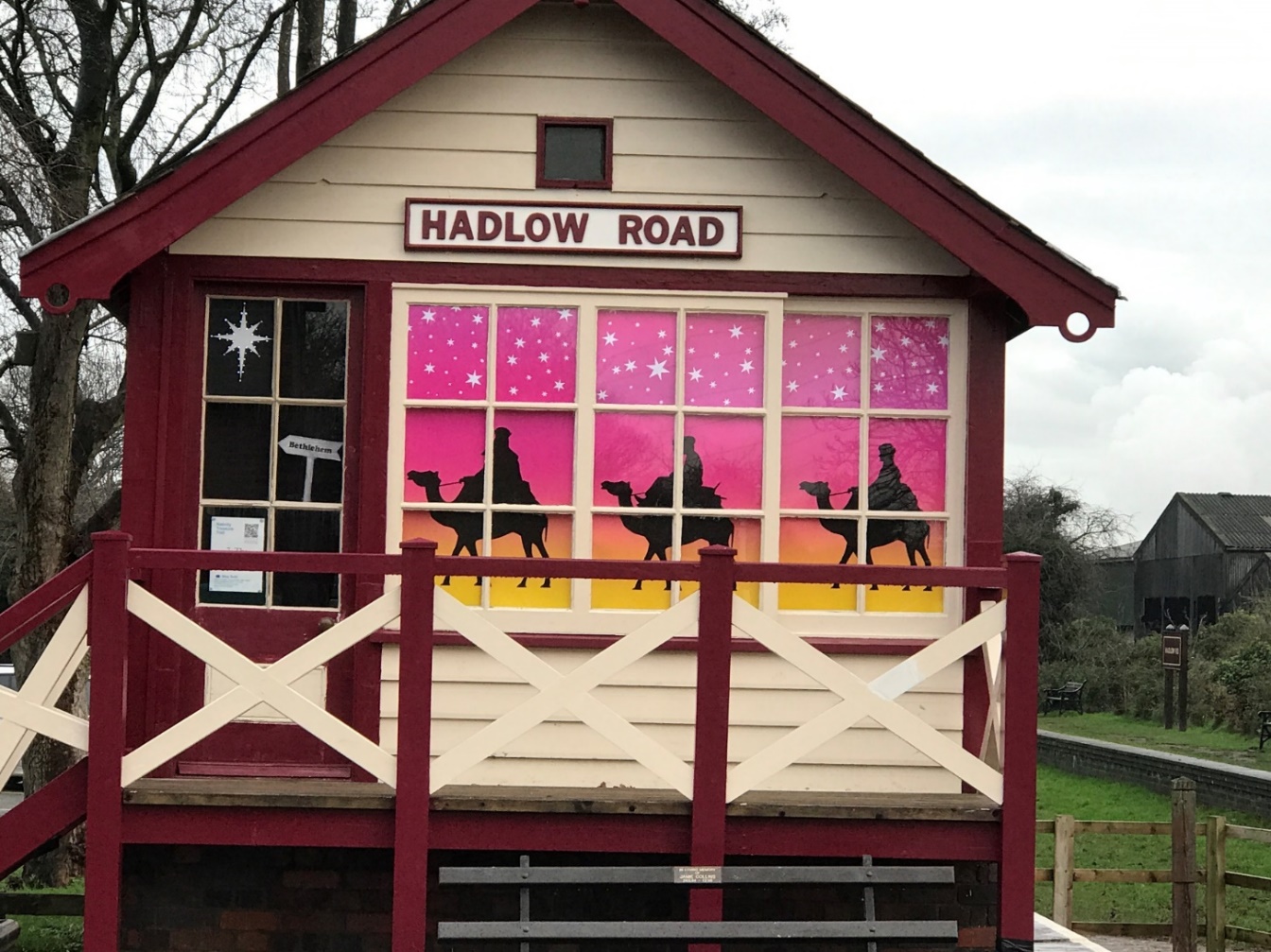 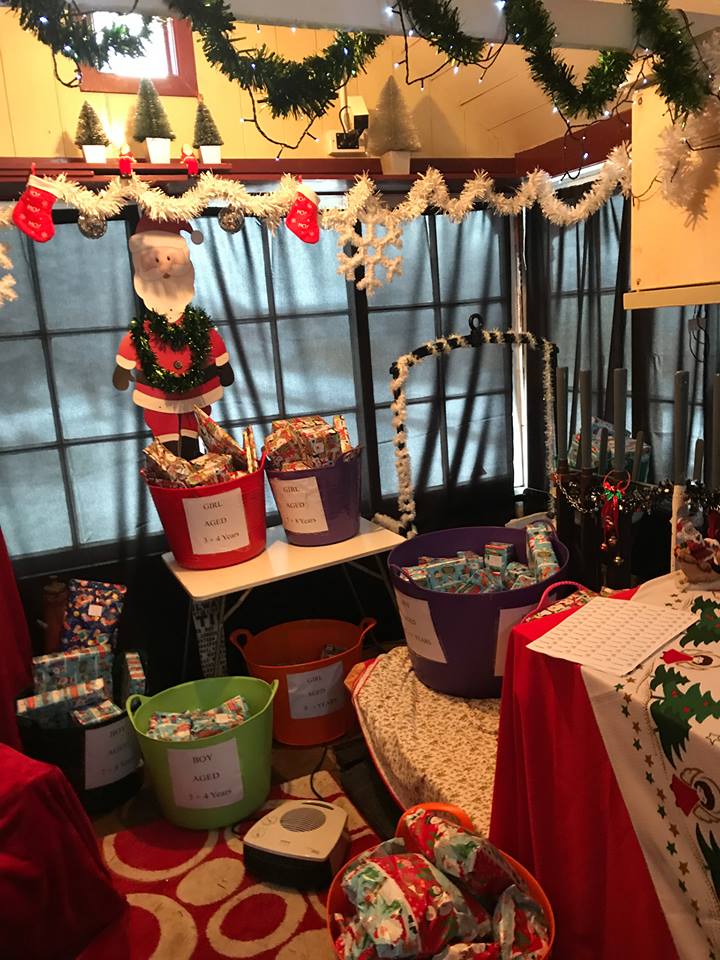 Santa’s Grotto in the signal box (2)
Dec 2016 and annually since.
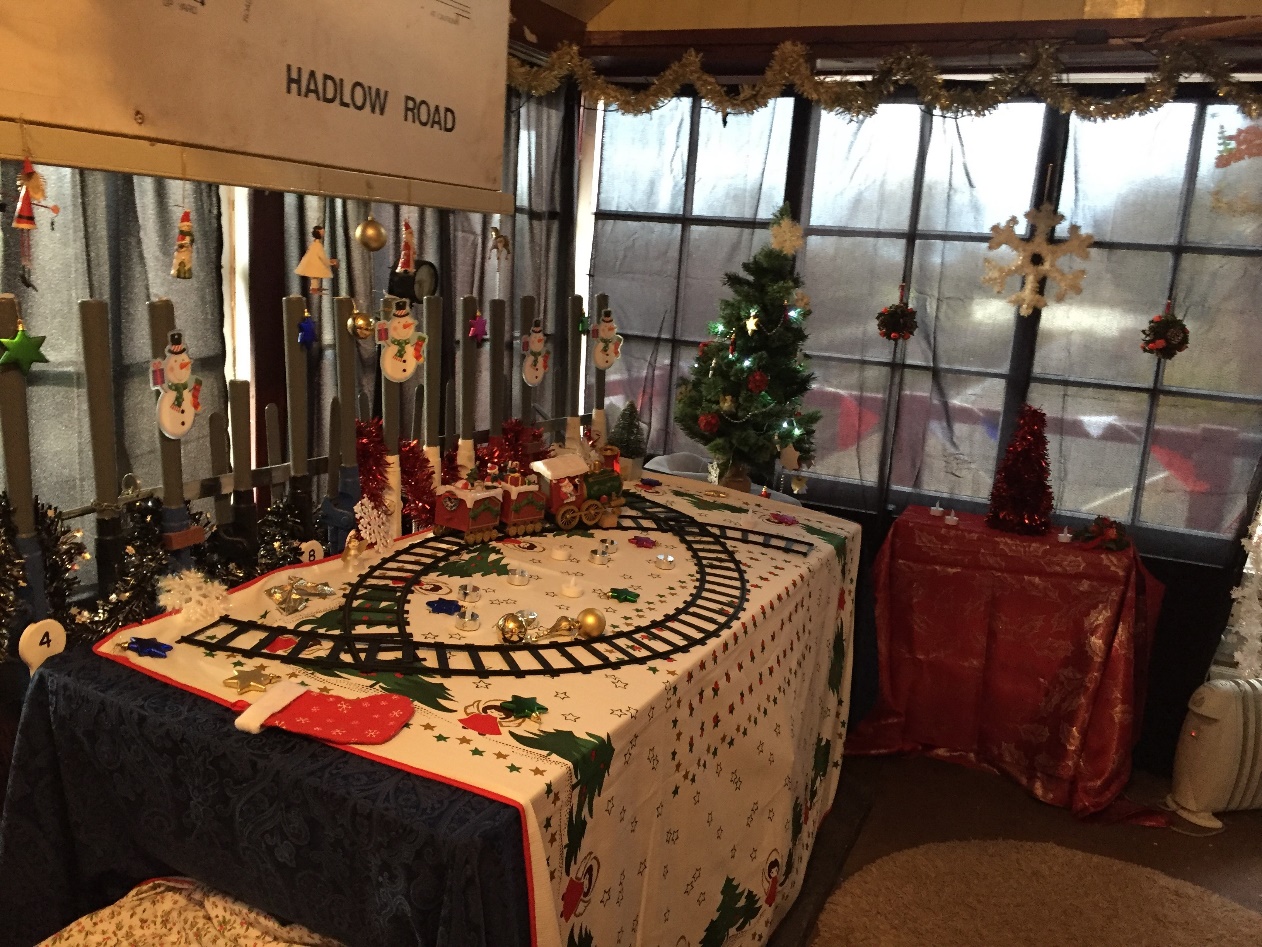 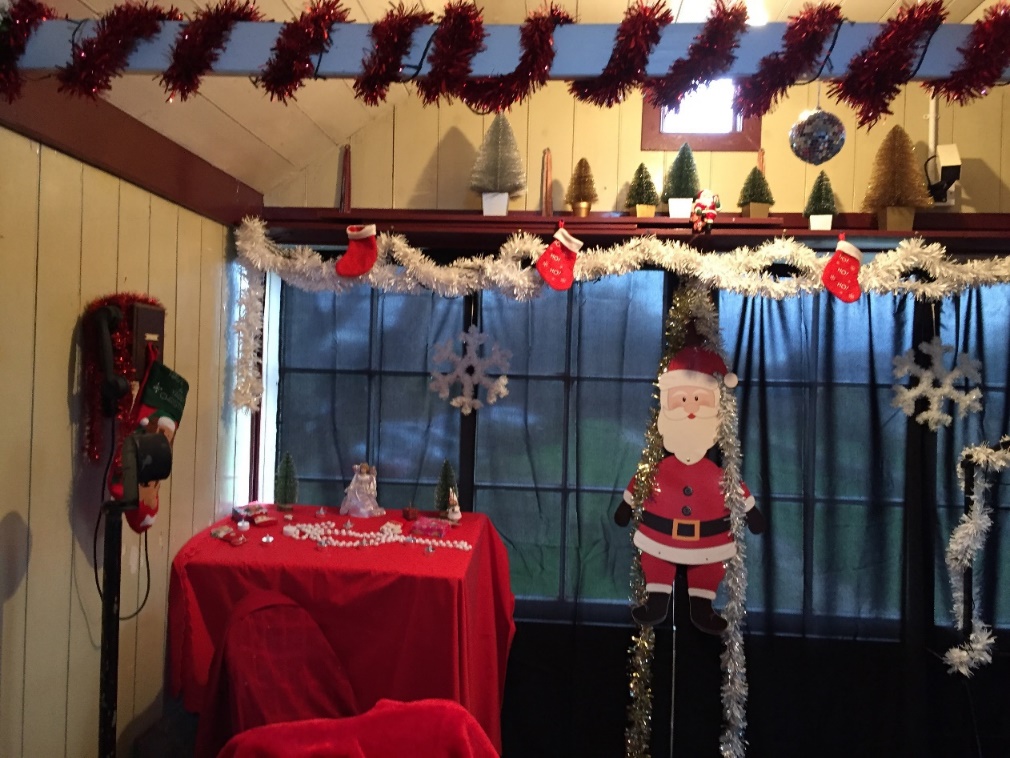 Santa and his Elves
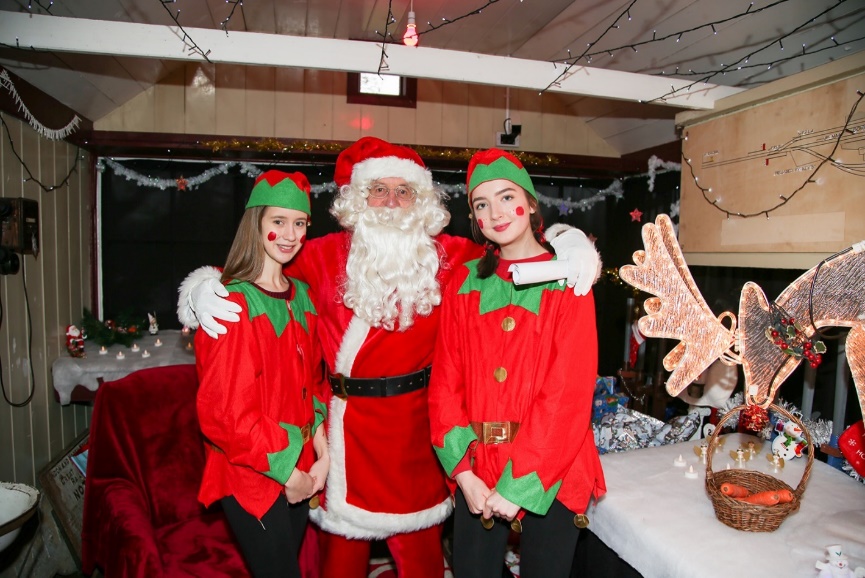 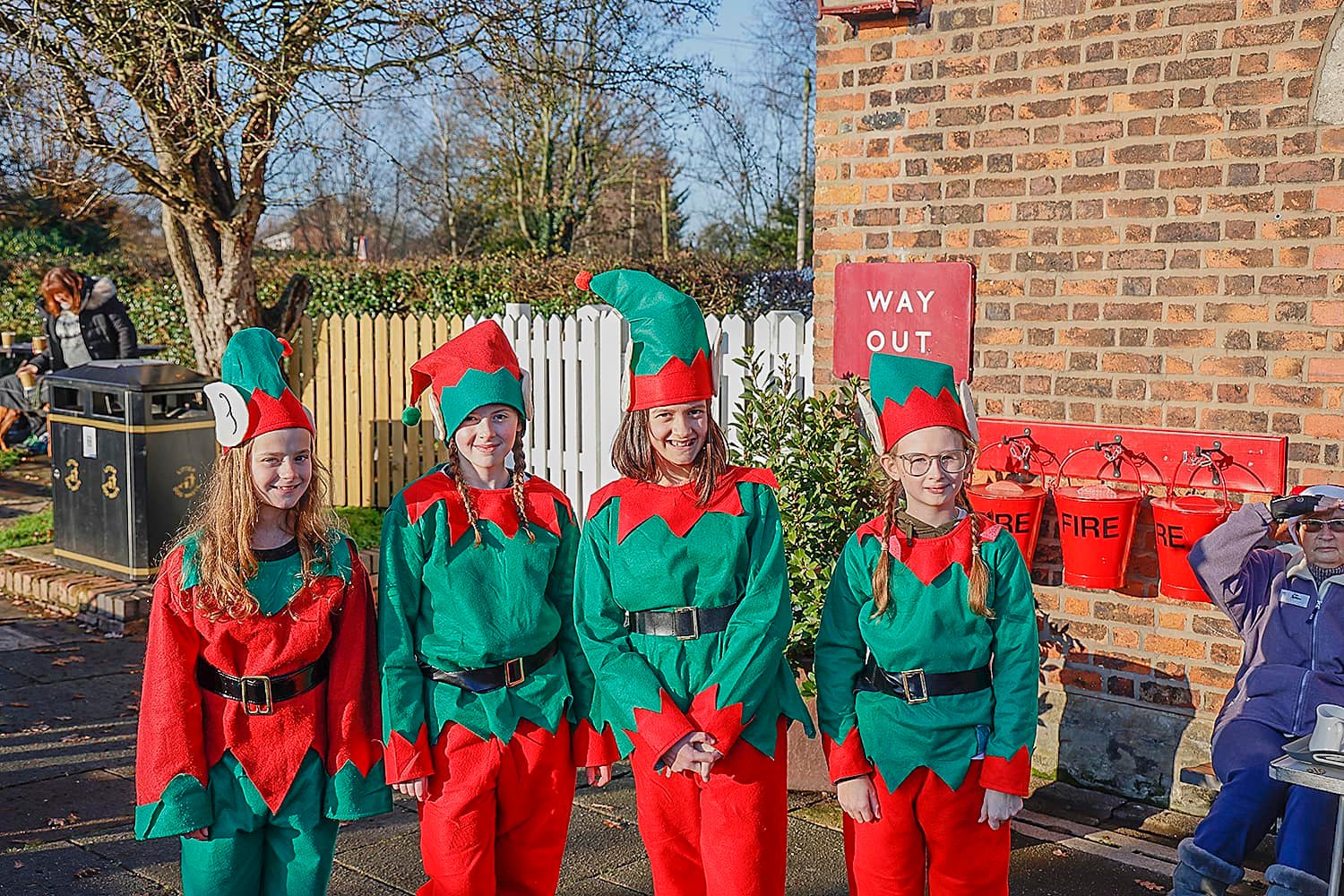 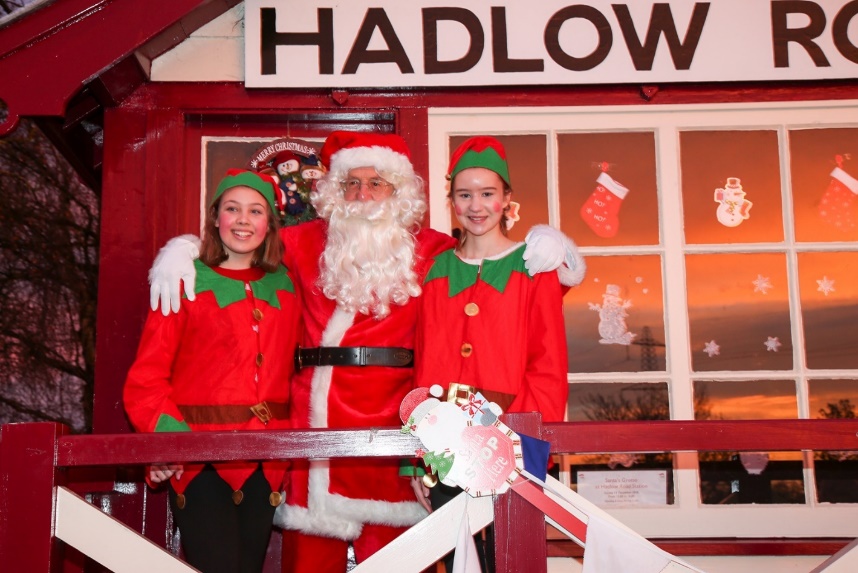 2016 Santa’s Grotto
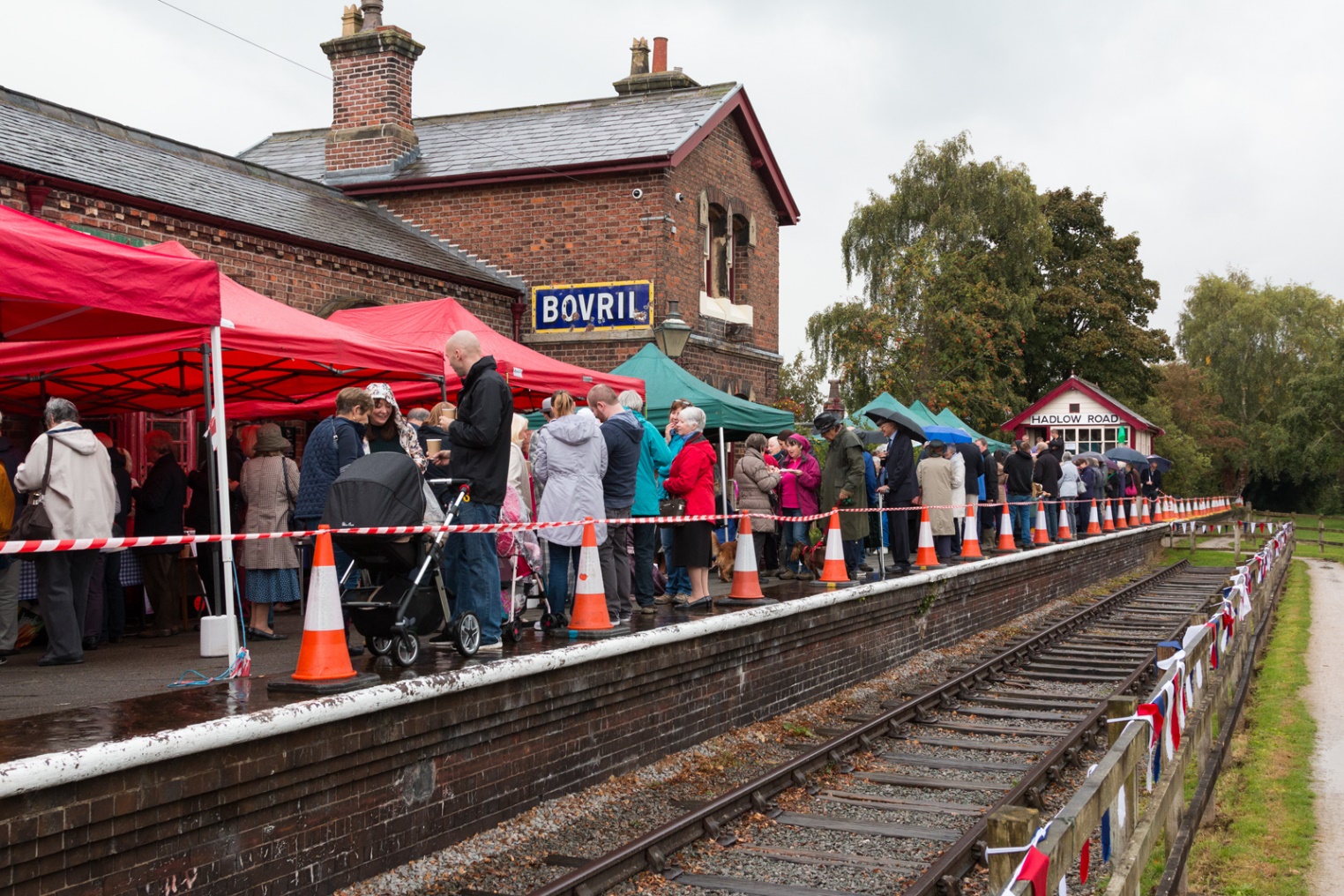 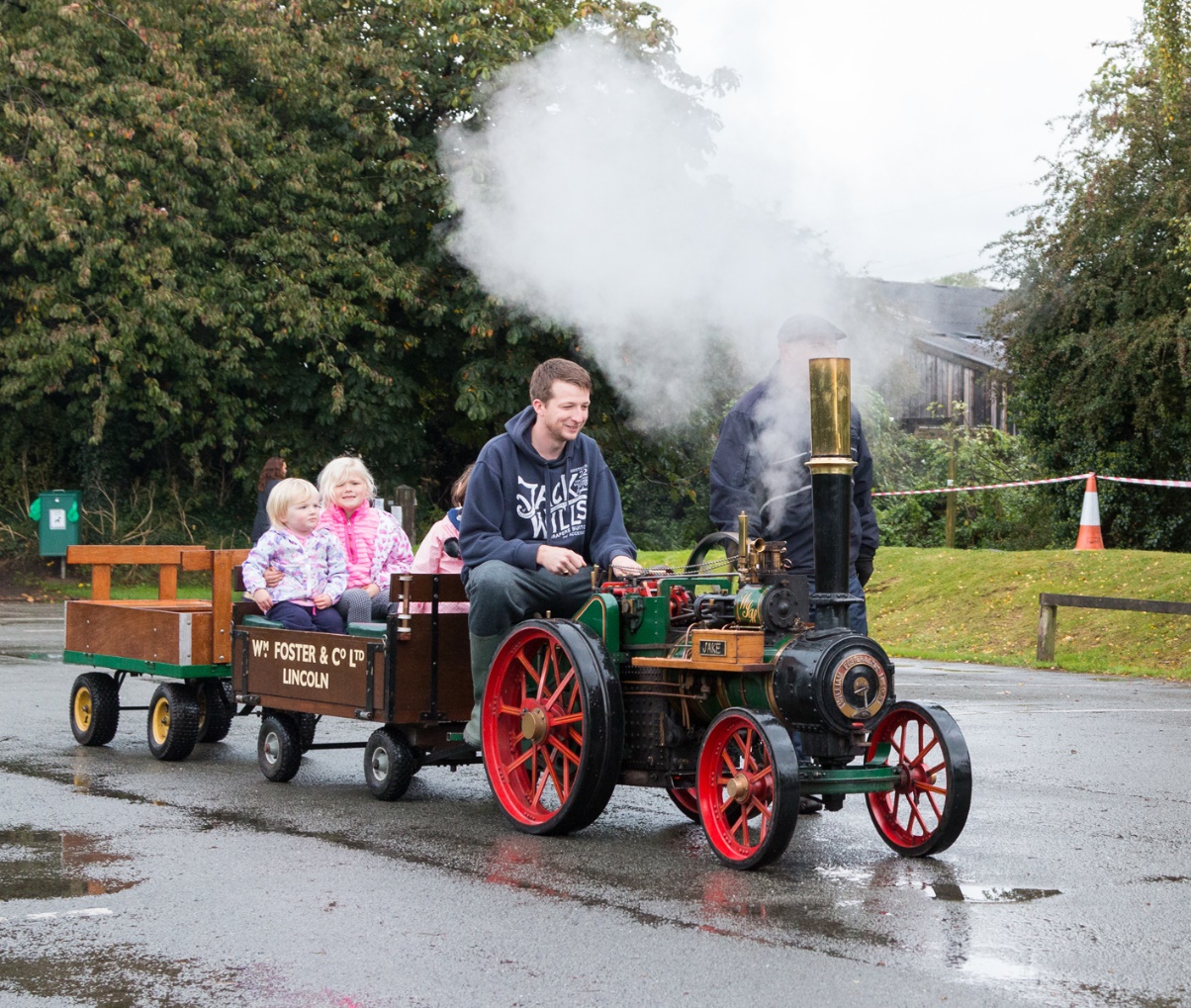 2017 Santa’s Grotto
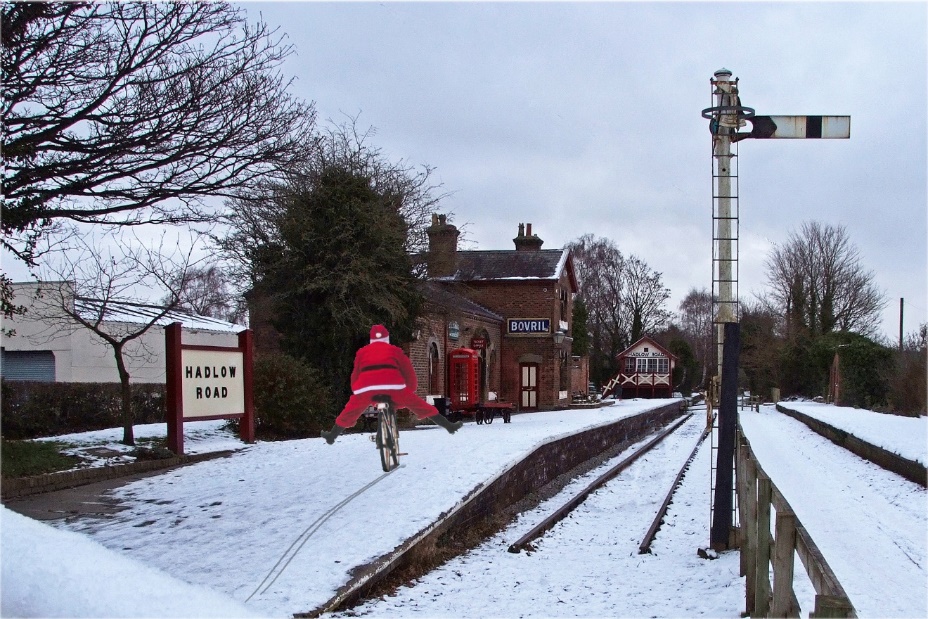 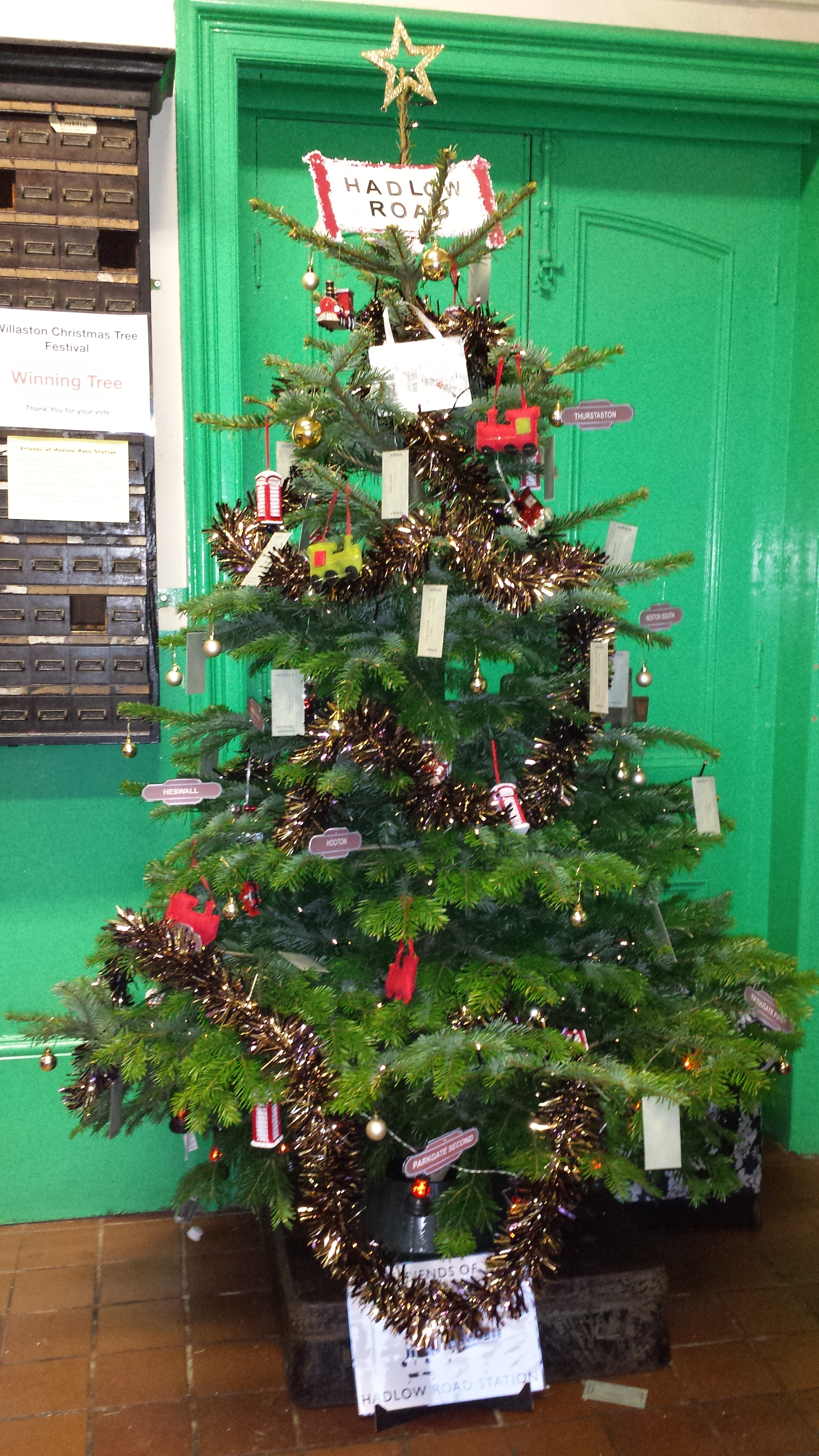 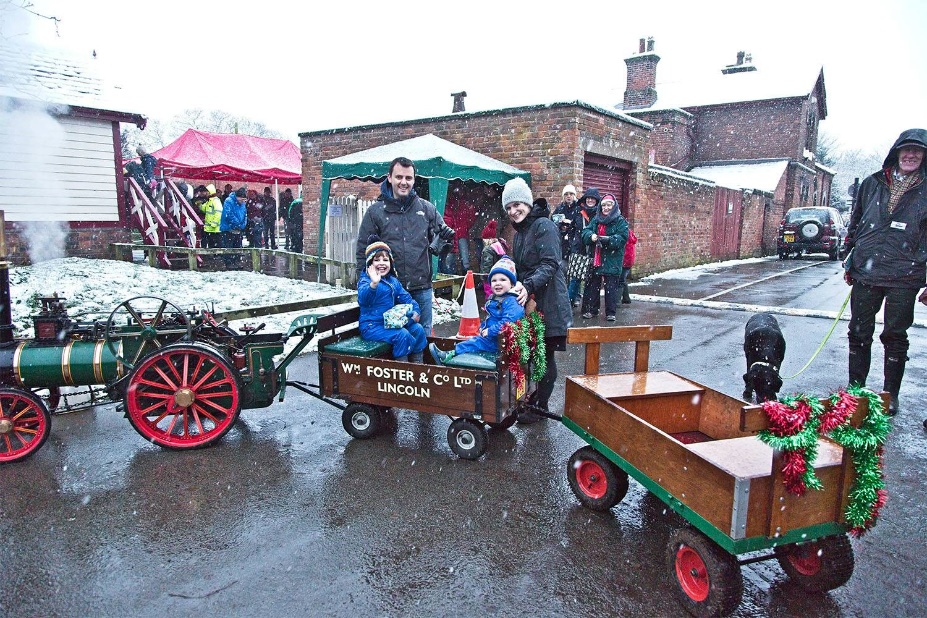 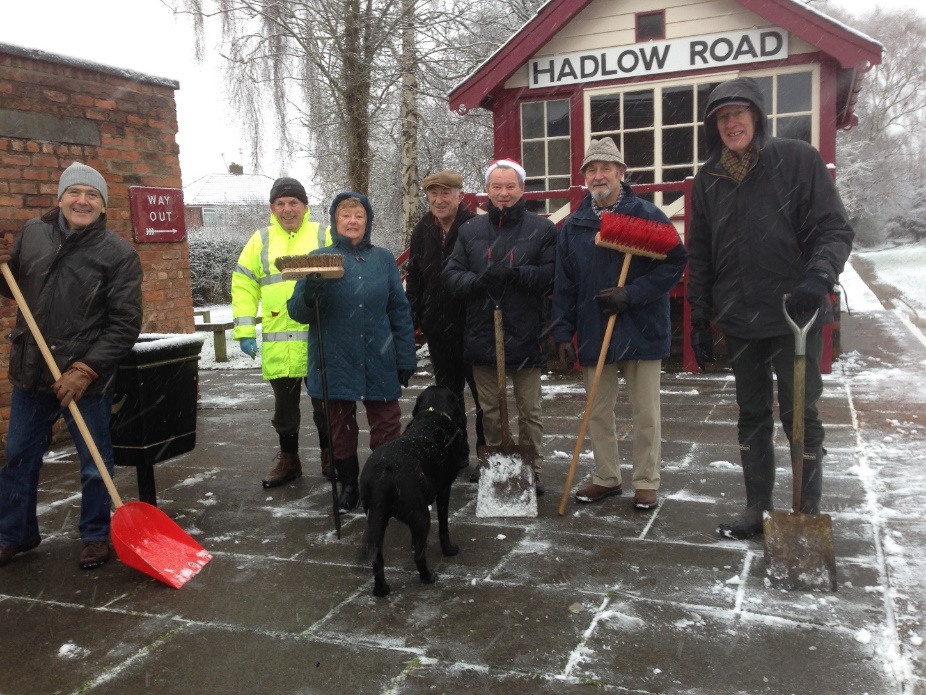 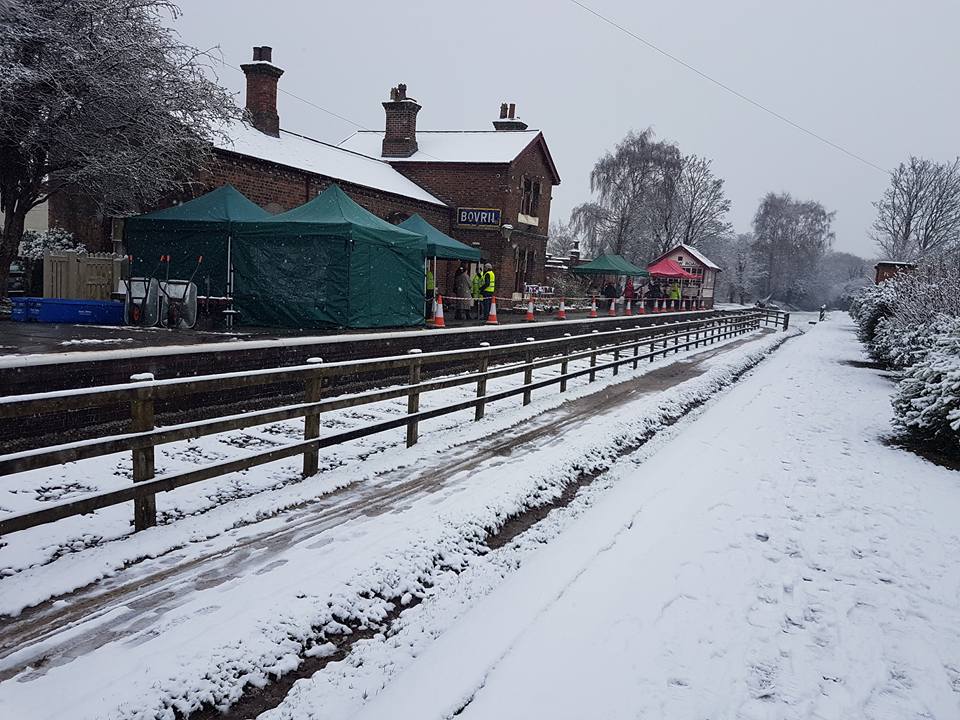 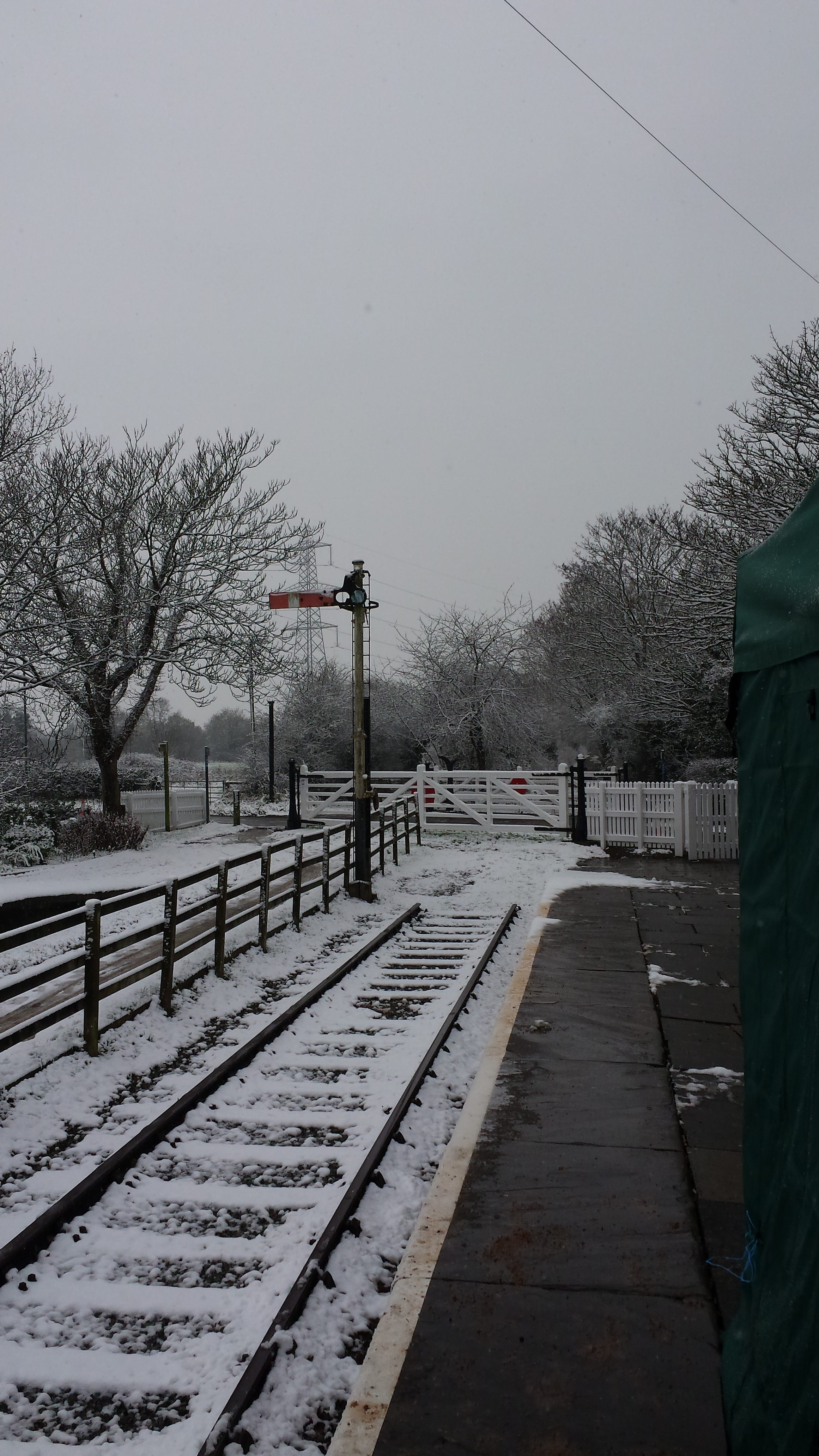 2018 Santa’s Grotto
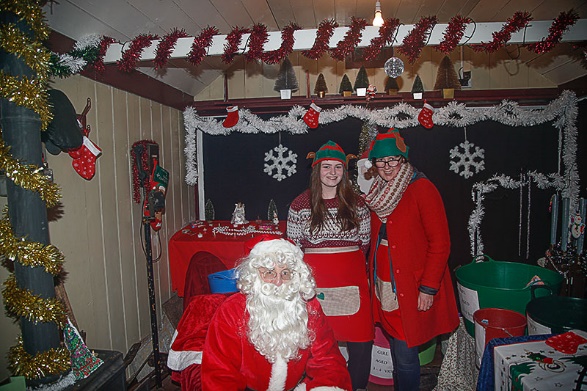 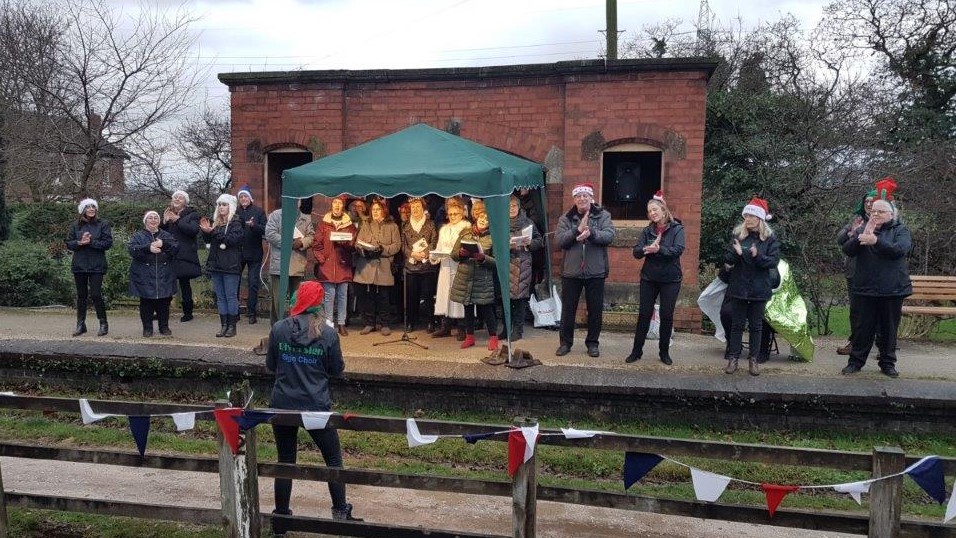 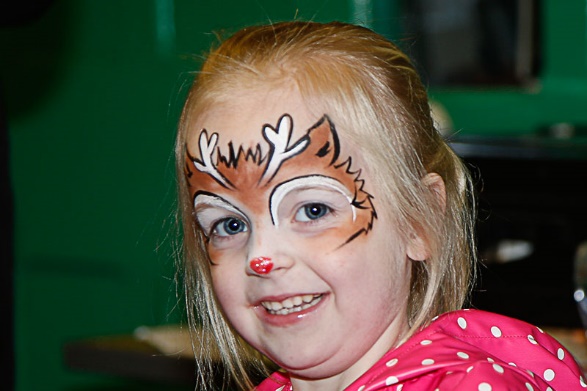 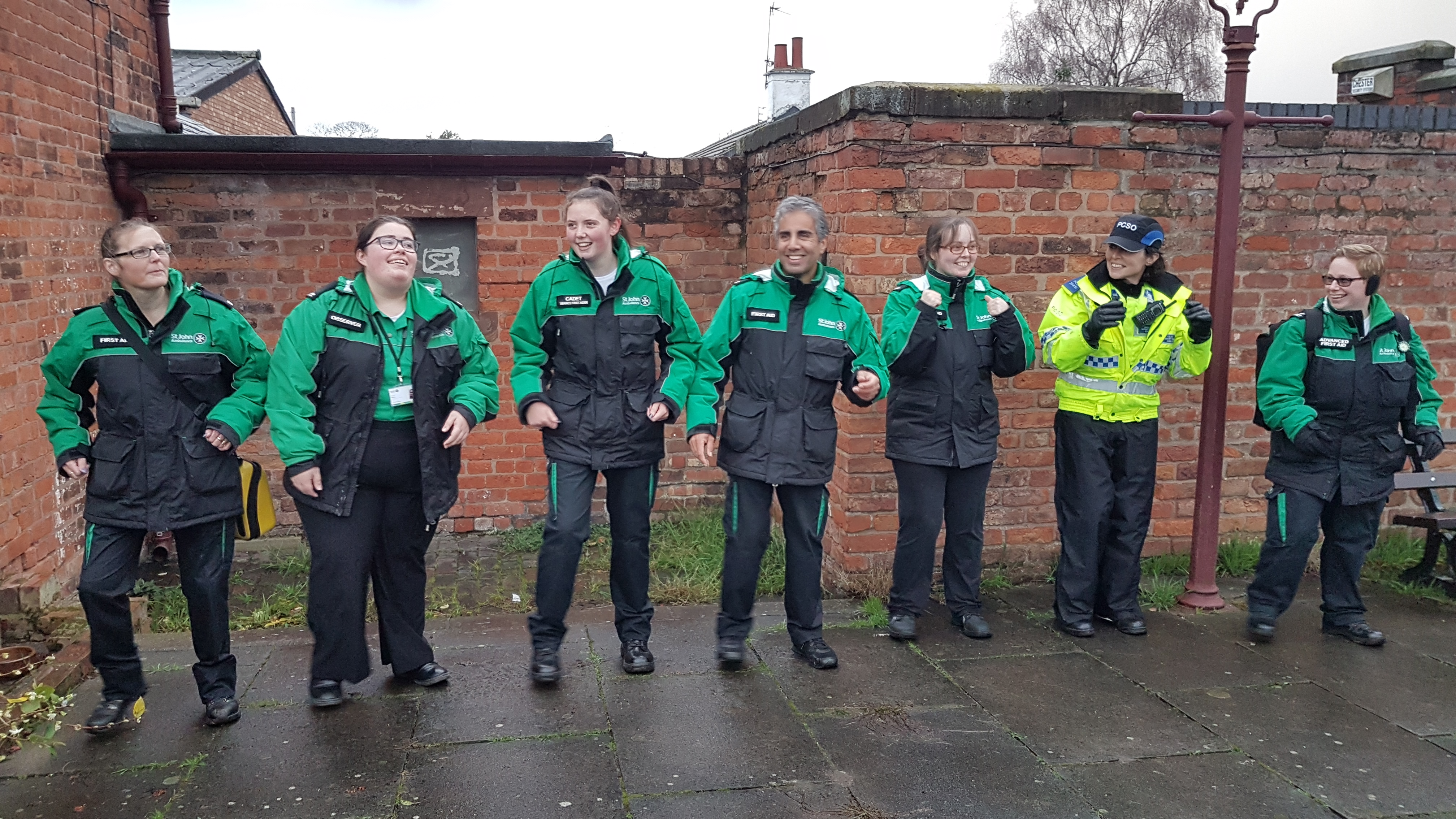 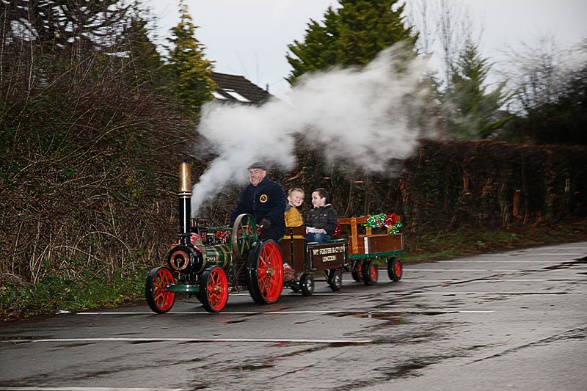 2019 Santa’s Grotto
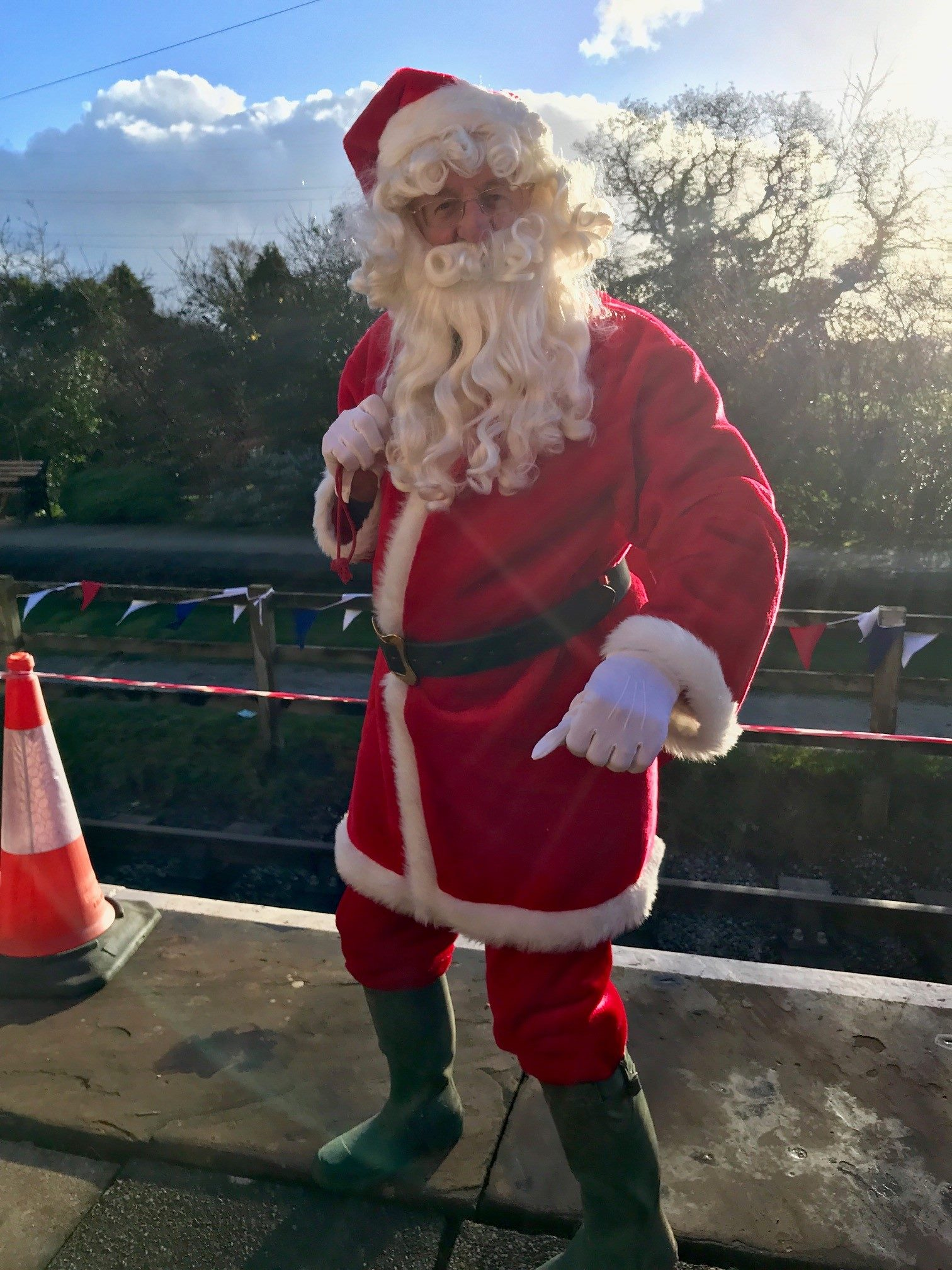 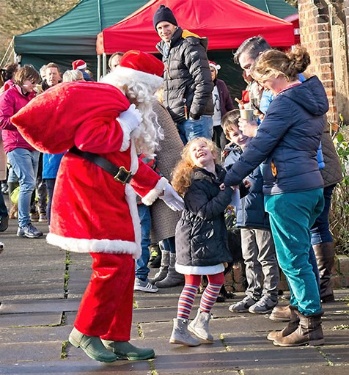 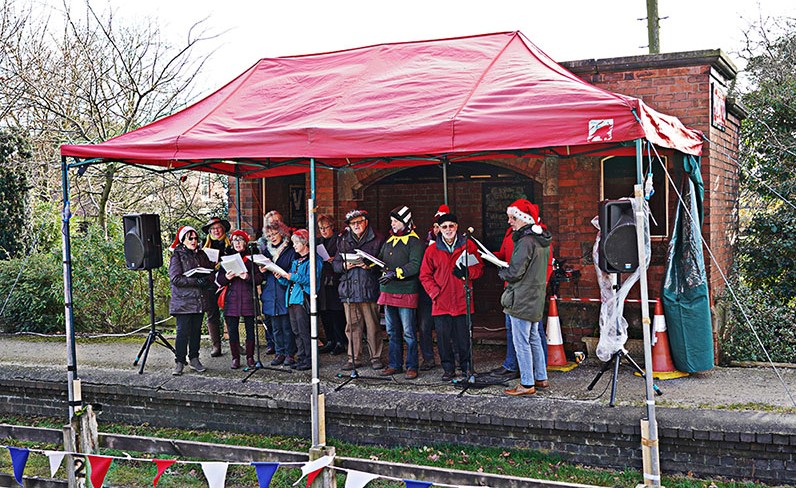 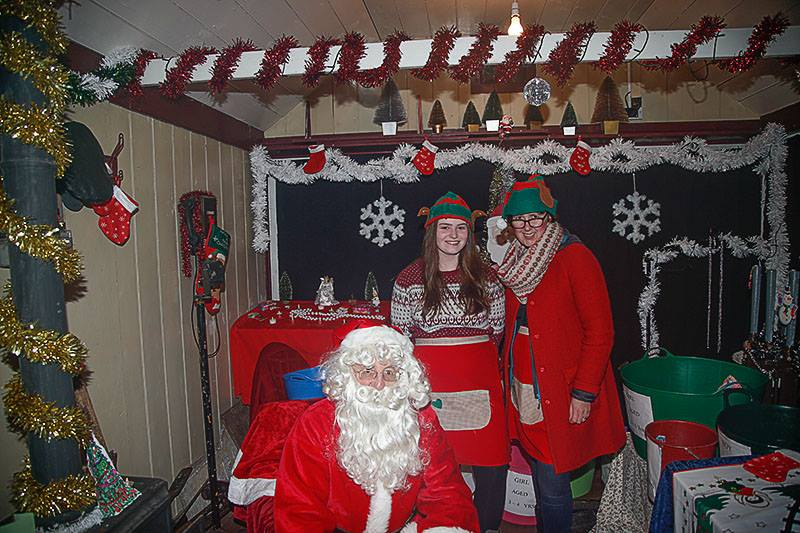 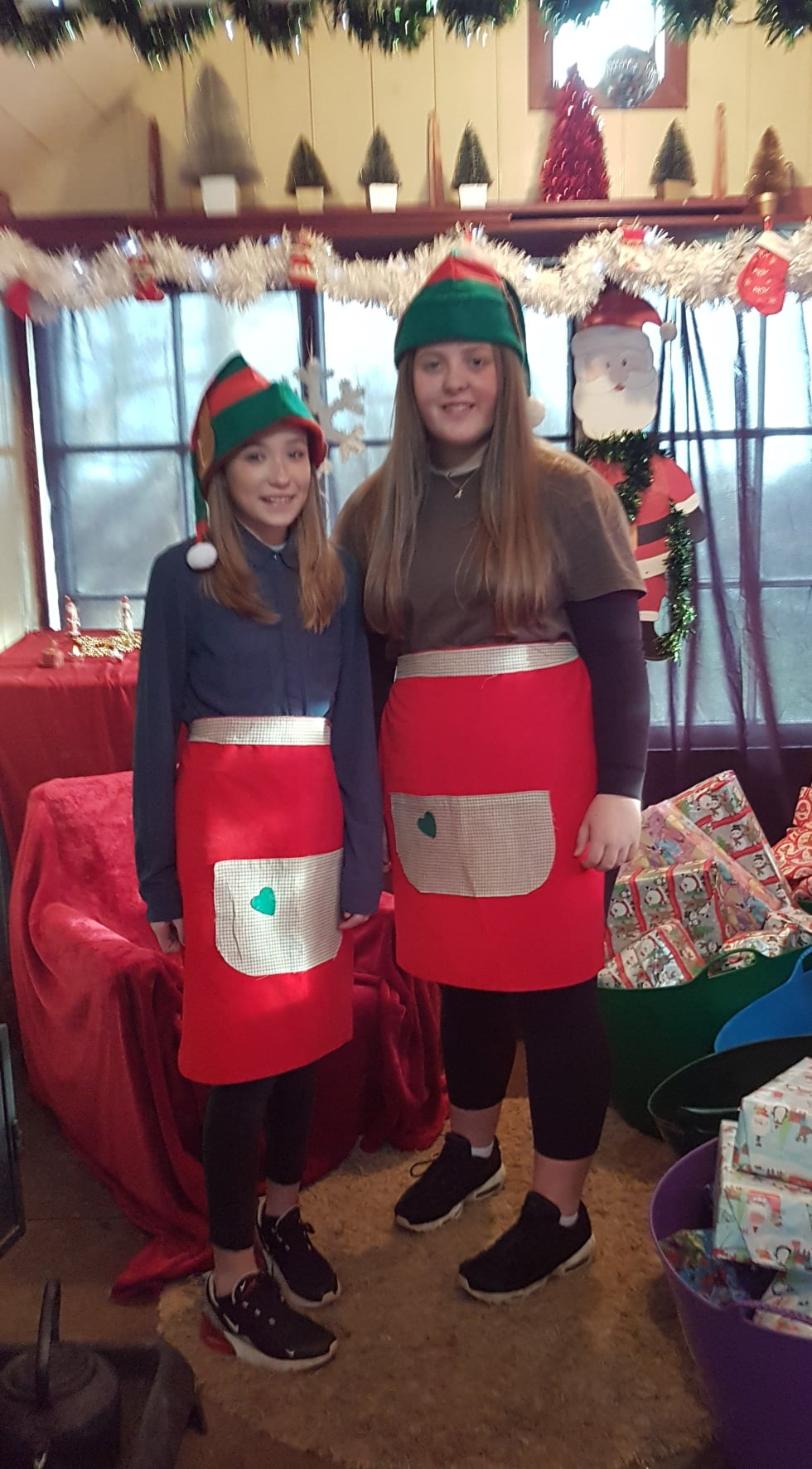 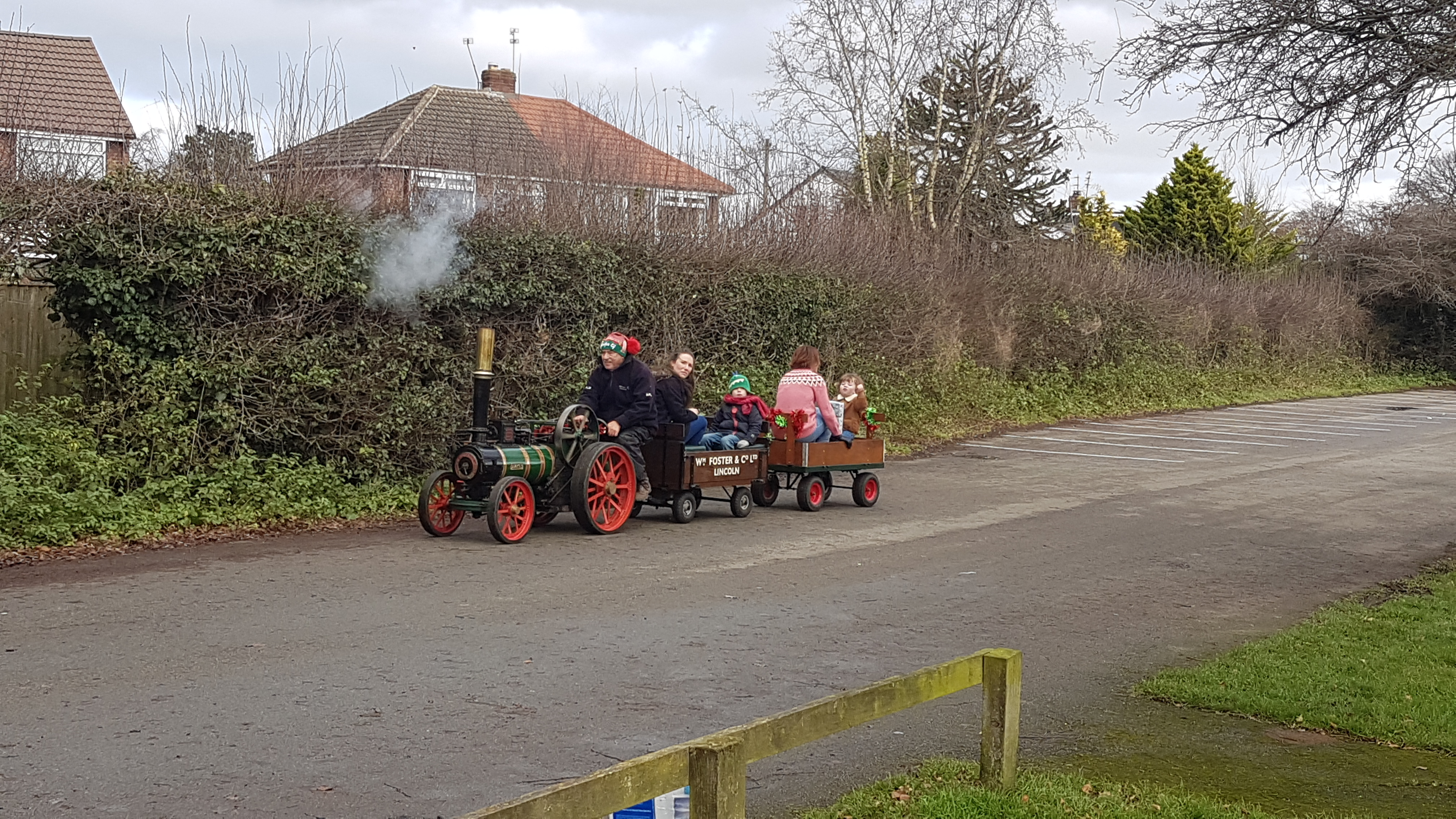 2021 Santa’s Grotto (1)
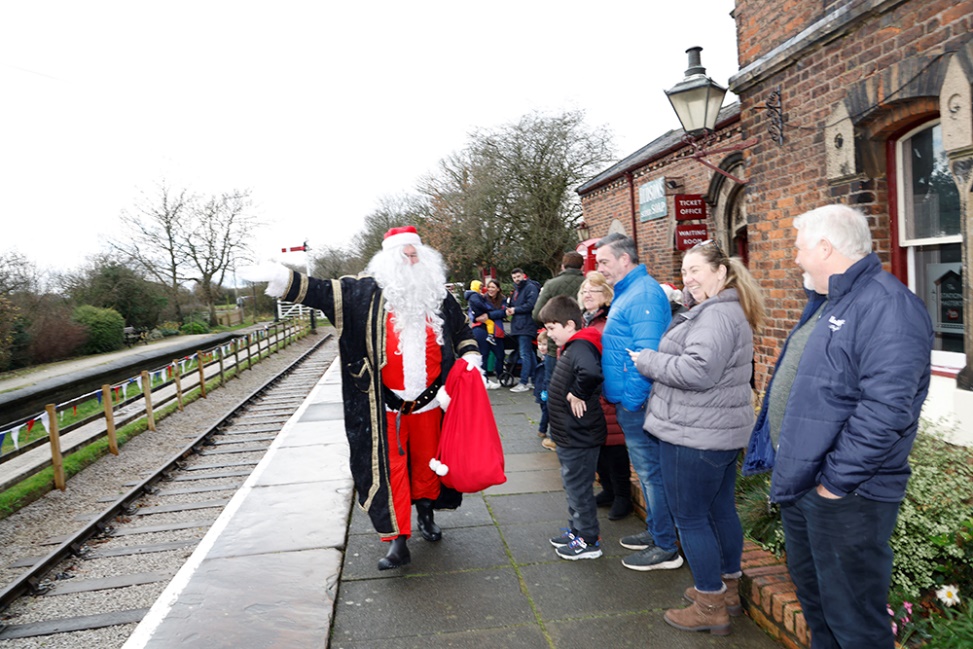 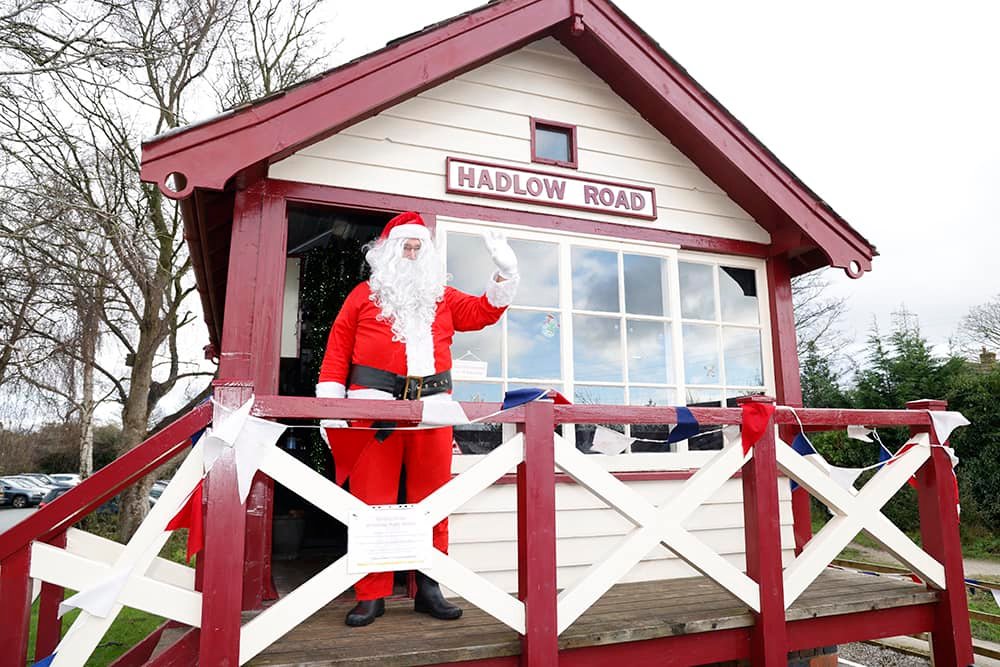 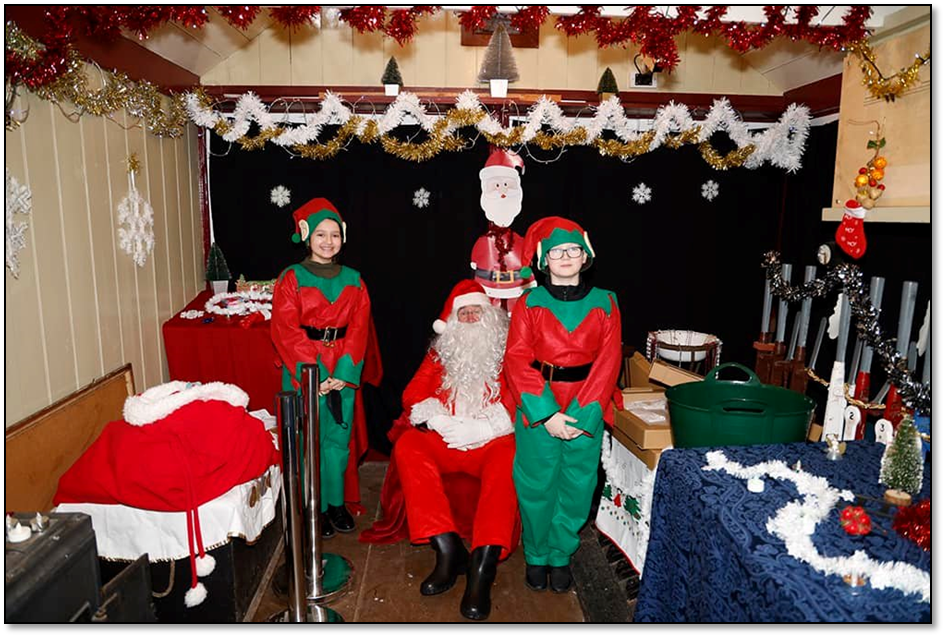 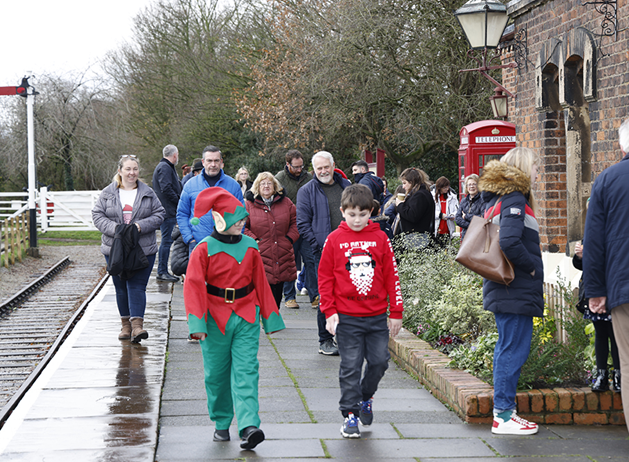 2021 Santa’s Grotto (2)
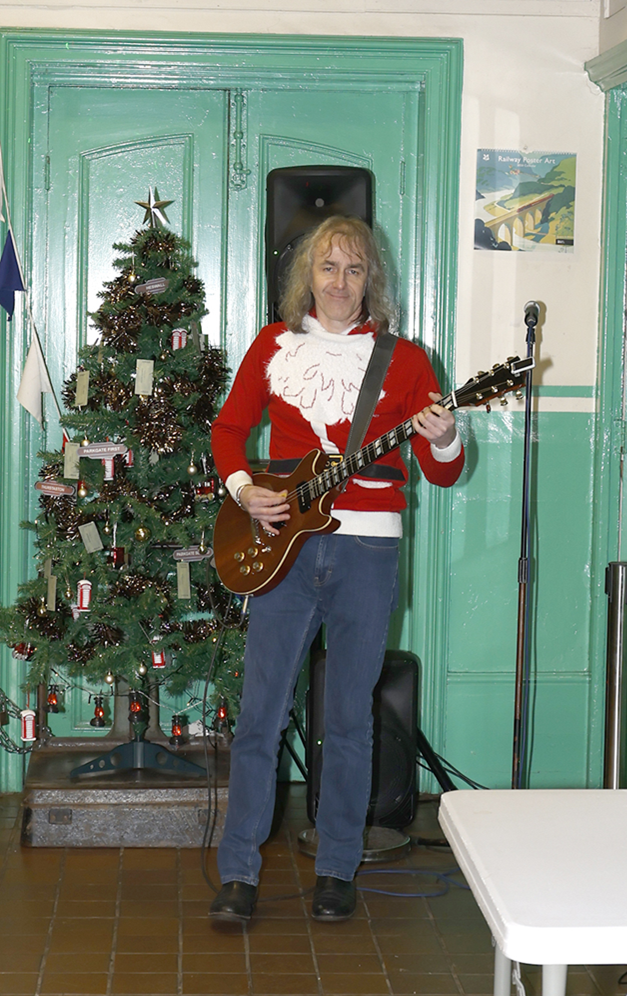 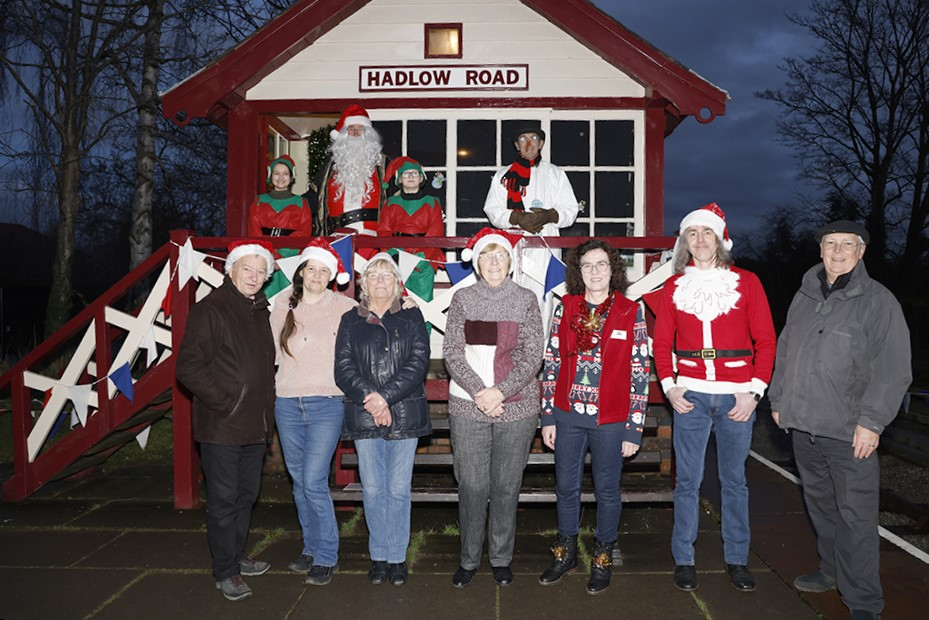 2022 Santa’s Grotto
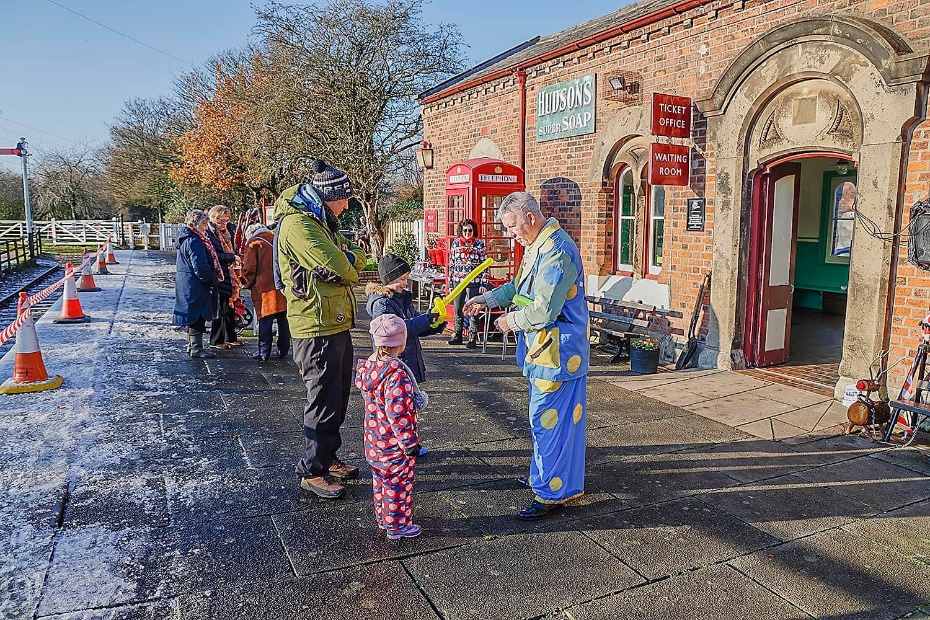 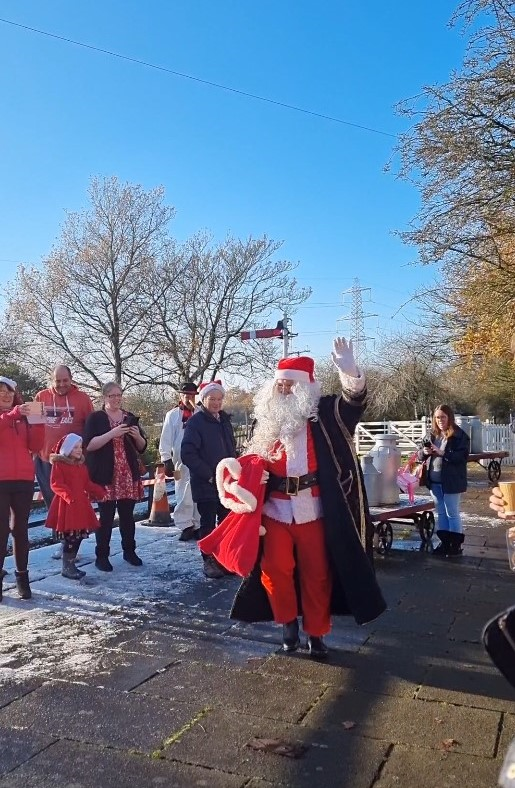 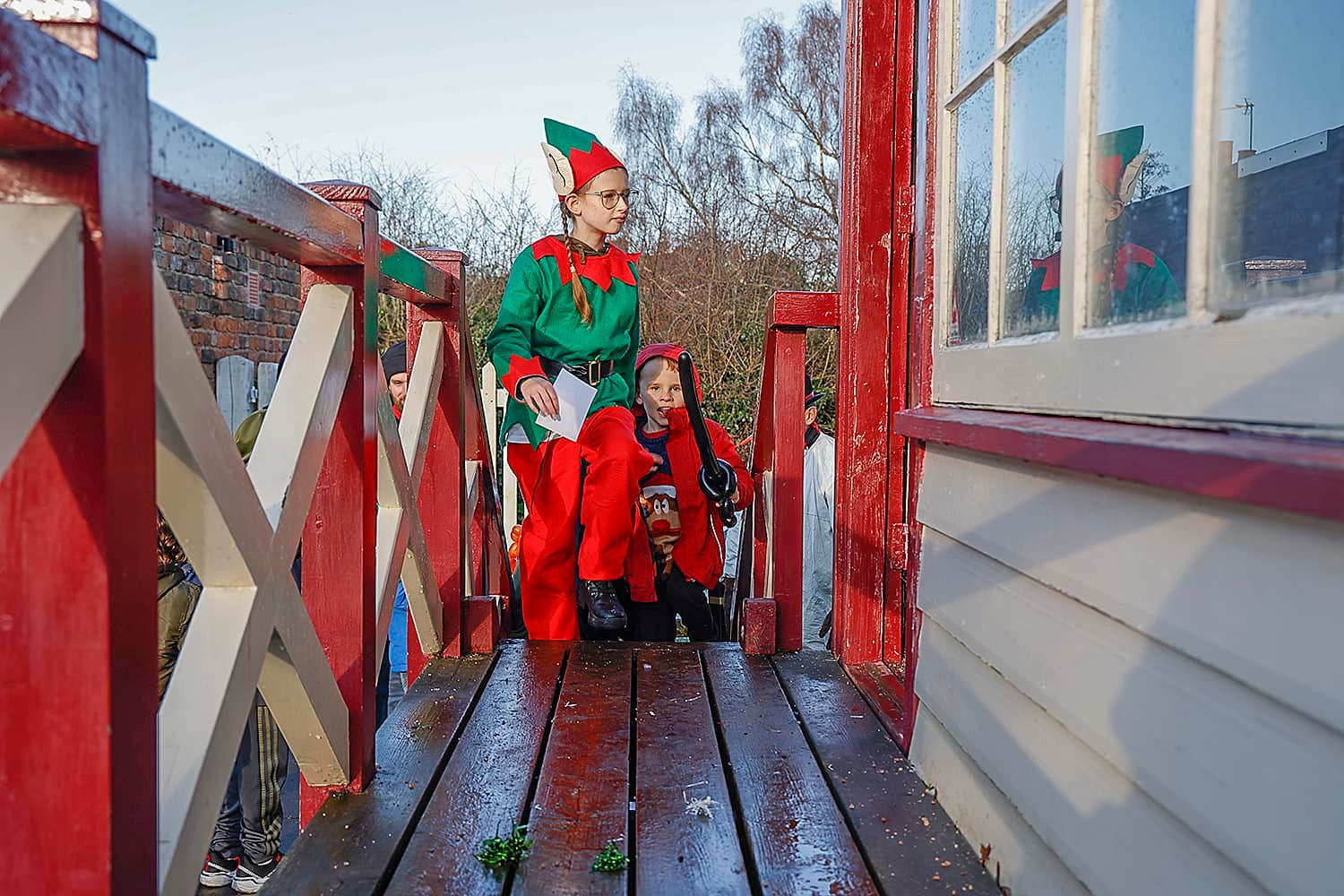 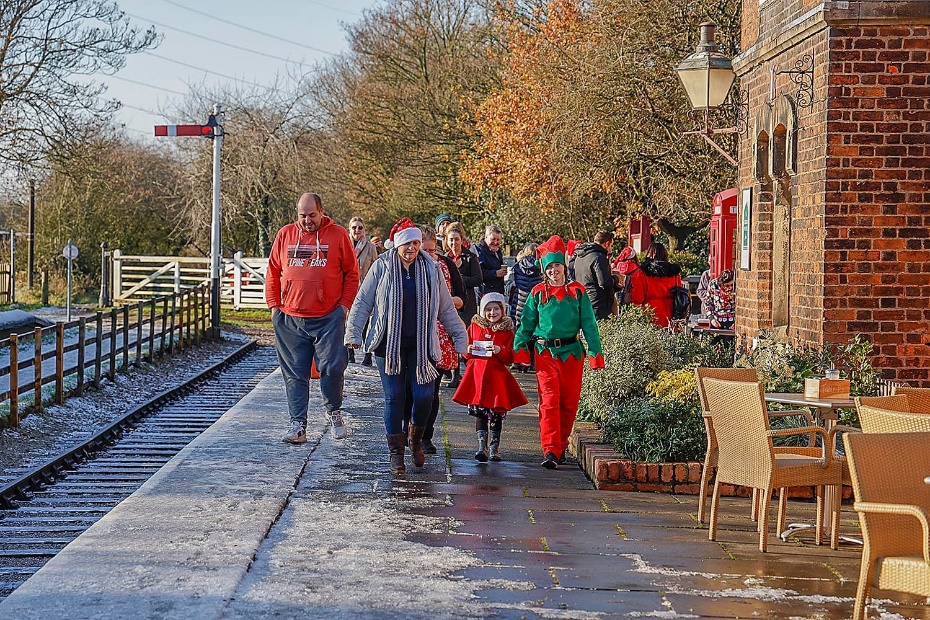 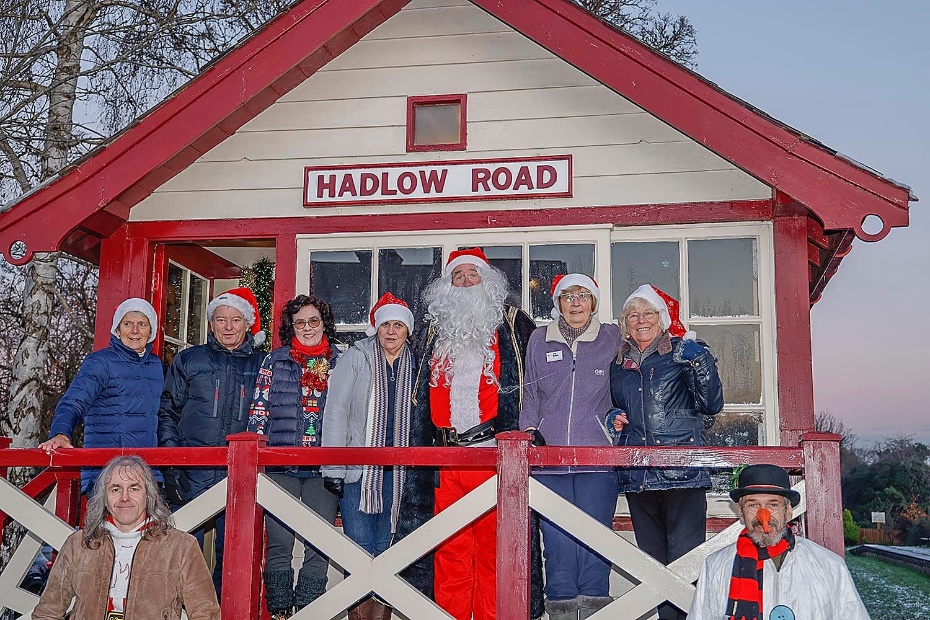 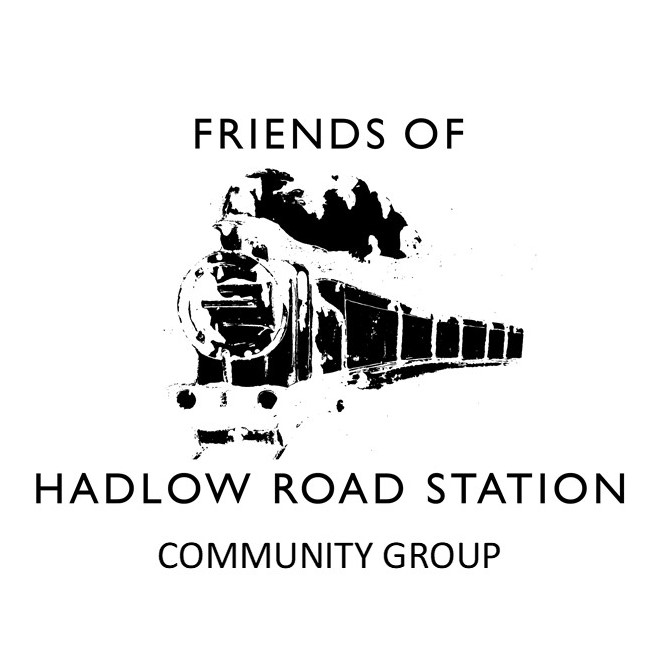 Further details available at:
https://www.facebook.com/FriendsOfHadlowRoadStation  
@friendsofhadlowroadstation  
https://willastoninwirralresidents.org/organisations/friends-of-hadlow-road-station